学习单设计方法
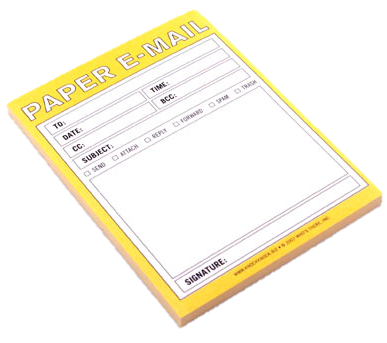 黎加厚上海师范大学
2012年11月4日
什么是《学习单》
学习单指导学习者进行课程预习的导学地图，让学习者了解学习的目标、方法、要求、内容，促进学习者与学习材料和同伴之间的互动，帮助学习者有效利用学习资源，提高自主学习效果。
什么是《学习单》
在“颠倒的课堂”教学结构中，学习单是教师对学生指导的书面载体，给学生明确指示如何进行自学。
是学生自主学习时的行动指南。
《学习单》在教学活动中的角色
引导角色：帮助学生快速进入学习资源与活动；
辅助角色：帮助学生了解学习的内容，辅助学生主动学习和探究；
激发角色：促进学生观察、思考、动脑经；
工具角色：为学生提供学习活动中需要的相关工具；
……
什么不是《学习单》
学习单不是学习内容的转载或者缩编。

学习单不是测验、回家作业、或者习题内容。

学习单不是问卷。
《学习单》的多种方式
任务单
学习日志
导游图
预习指南
导学案
助学卡
……
《学习单》的三类结构
结构型学习单举例
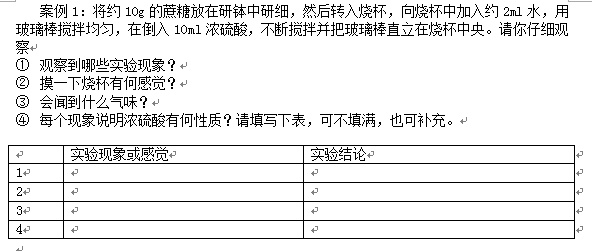 开放型学习单举例
预习第三章第节，反函数的基本步骤，记录学习情况：
学习单结构
说明预习要求；
介绍微课程资源；

提出问题引导学生思维；
内容问题
框架问题
基本问题
挑战性问题
配合教材阅读
趣味设计
用学习单指导学习活动
协作学习
学习资源：
教材
微课程
练习
更多参考
学习活动：
课中研讨
课前预习
学习单
自主学习